The Withdrawal from the Energy Charter Treaty
Ana Maria Daza Vargas
University of Edinburgh
Outline
The ECT and Investor State Dispute Settlement (ISDS)
The Paris Agreement
ECT modernisation /withdrawal / termination?
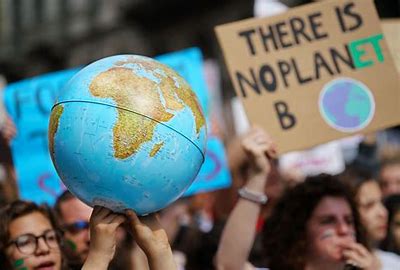 The ECT (1994)
A legal framework:
 to promote long-term cooperation in the energy field 
for multilateral cooperation over transit, trade and energy efficiency
for the protection of foreign investment and investor-state dispute settlement (ISDS) – no different from general bilateral investment treaties (BITs)
Particularly high stakes under ECT – nature of business (Yukos Case EUR 50bn; Rockhopper v Italy EUR 190 mln)
Sunset clause – 20 years
The Paris Agreement (2015)
Objective: Mitigation of greenhouse gas emissions, adaptation to climate change, and climate finance. 
195 state parties to the UNFCCC signed the Paris Agreement and 190 have ratified it (by 2021).
Limiting global warming below 2°C above pre-industrial temperature levels
Mobilise financial resources, technology and capacity building
Implications of the Paris Agreement to the objectives of the ECT (?)
Sustainable Development Goals 
	SDG 7 Affordable, reliable, sustainable and modern energy 
	SDG 13 on the need to take urgent action to combat climate change 	and its impacts

By 2050 of 97%–73% reduction on coal; 81%–87% oil and 21%-74% gas 
Increase share of renewables in global electricity by 63% –77%
Bold transition measures? Yes…. 
Stranded assets: $3trillion -7 trillion upstream oil/gas
257 coal-fired power stations are foreign-owned
Increase the cost of climate action
Modernisation of ECT
Investment protection:
Definitions 
Substantive standards
Security for costs
Valuation of damages
Third-party funding, 
Sustainable development and corporate social responsibility
NO- ISDS? 

Policy space: yes
Paris Agreement: no
Issues
Azerbaijan and Japan resist the reference to “workers’ rights” oppose changes to the definition of “economic activity” as EU intends to phase-out investment protection for fossil fuels.

“The modernized ECT has not achieved a successful alignment with the Paris Agreement objectives and the European Green Deal, in order to fulfil our solid commitment to become climate neutral by 2050” Spanish diplomat – general feeling.

“European Parliament calls for immediate withdrawal from failed, anti-climate Energy Charter Treaty”
Withdrawal or Termination
Italy
Slovenia
Germany
The Netherlands
Spain
Poland 
France
Luxembourg